«Дикие животные
 весной».
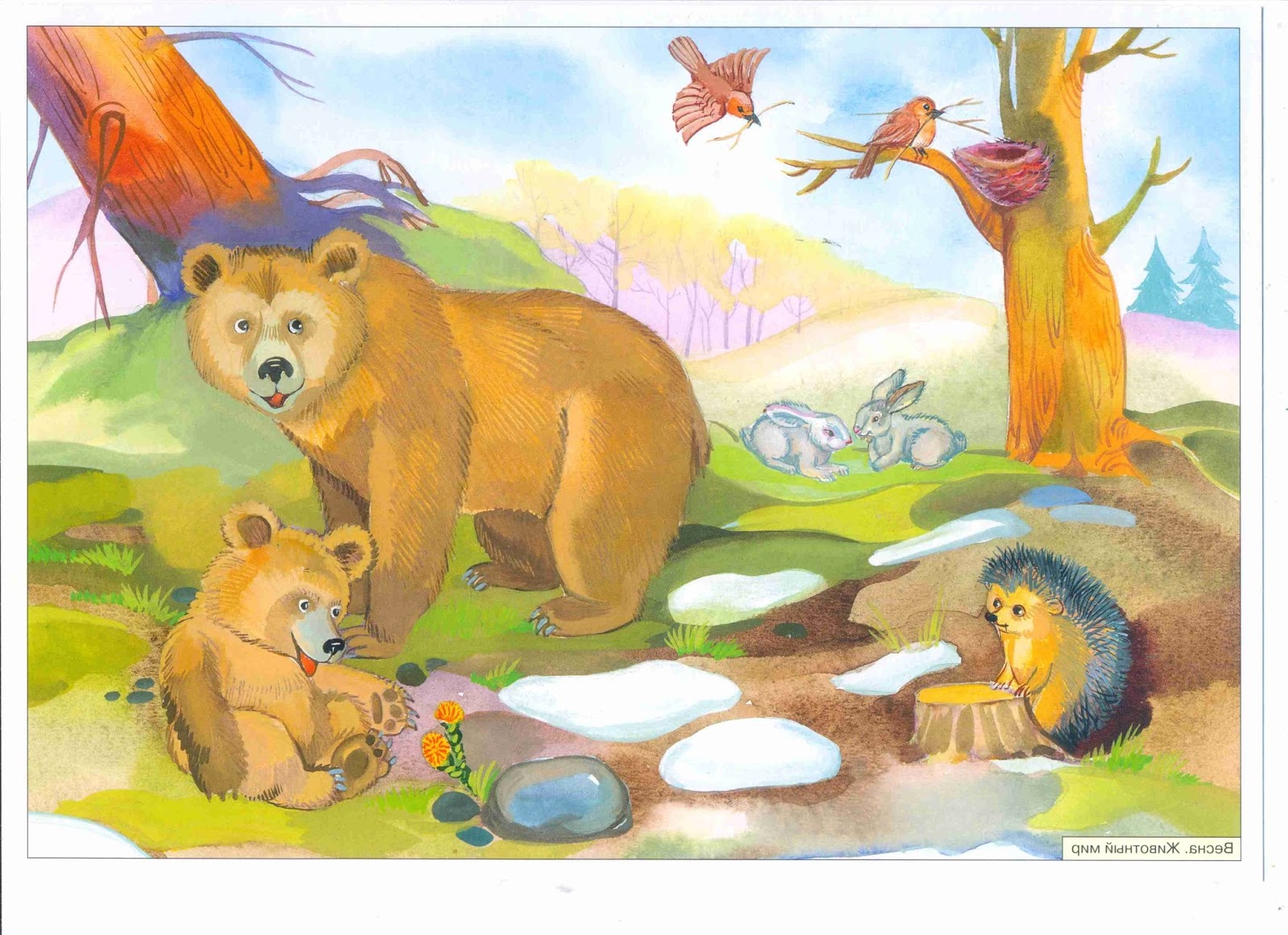 Загадка 1 Хожу в пушистой шубке, живу в густом лесу. В лесу на старом дубе, орешки я грызу.
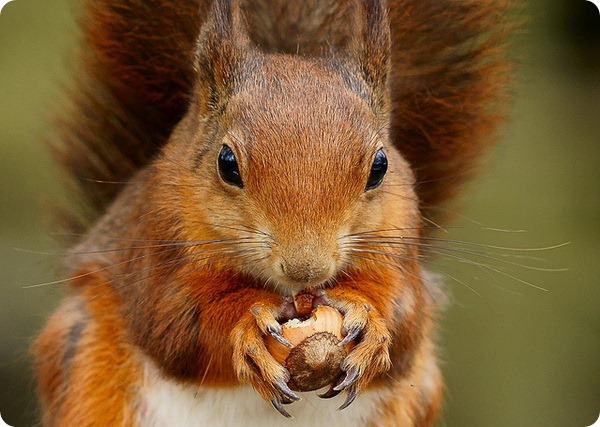 Загадка 2 Хвост пушистый, мех золотистый. в лесу живет, а в деревне кур крадет.
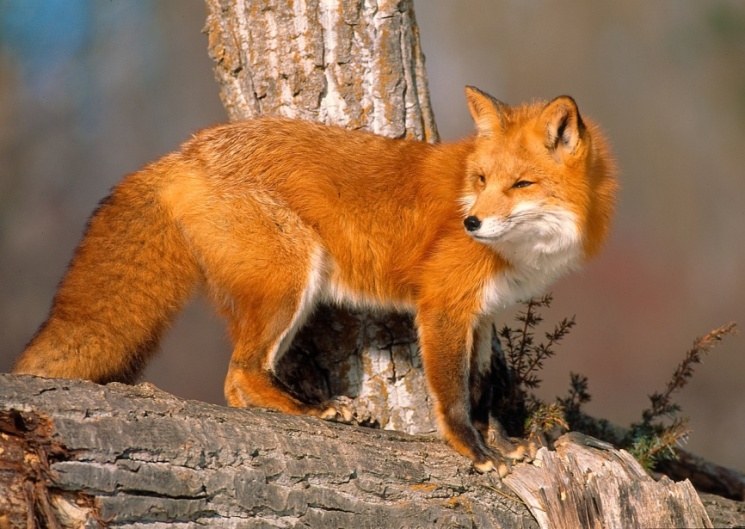 Загадка 3 Комочек пуха, длинное ухо. прыгает ловко, любит морковку.
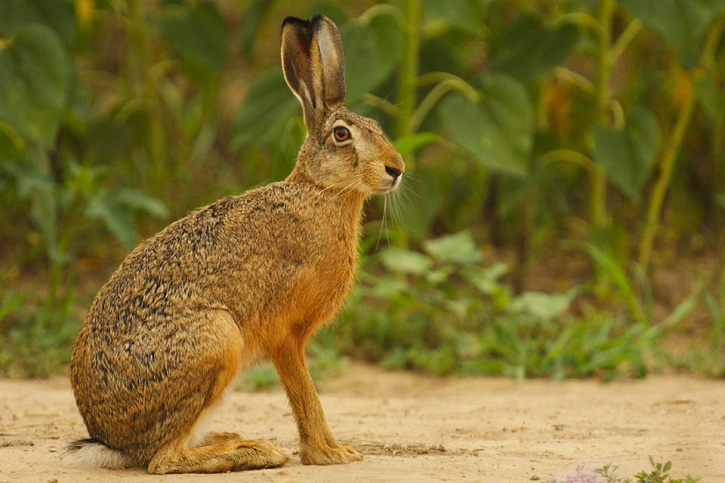 Загадка 4 Летом ходит без дороги, мимо сосен и берез. А зимой он спит в берлоге, от мороза прячет нос.
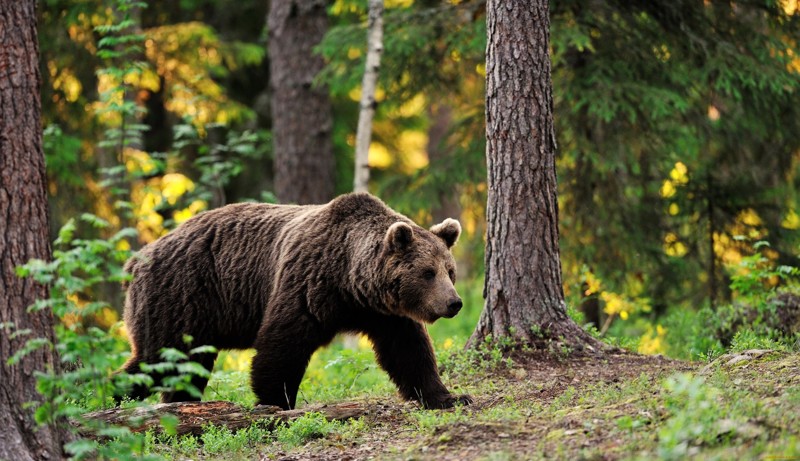 Загадка 5 Кто зимой холодной, Бродит злой, голодный.
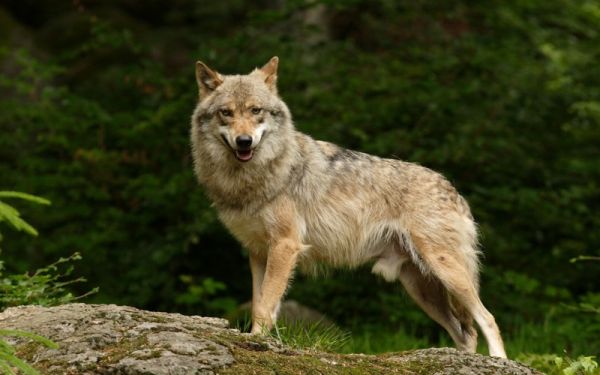